Investigating the Effects of Learning Assistant (LA) -Supported Active Learning Environments: LA As Mediators in the classroom
AAPT CONFERENCE 2017
Mary Nyaema,1 Idaykis Rodriguez,1 Oscar Diaz,1 Hagit Kornreich-Leshem,1 Laird H. Kramer,1 Chelsey Grassie,2 Andrew McDevitt,2 Jeff Boyer,2 Amreen Nasim Thompson,3 Paul Le,3 Leanne Doughty,3 Laurel Hartley,3  Robert Talbot 3
 1. Florida International University,  2. North Dakota State University,   3. University of Colorado Denver
NSF Project # 1525115
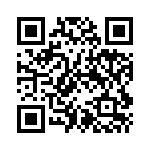 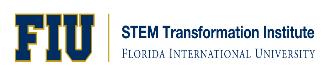 History of the Beyond Project
Started in 2015.
Initiated to study learning assistant (LA)- active learning environment primarily in large introductory science classrooms.
LA  increase student understanding of concepts & their attitude towards learning especially in active learning environments.1 
Goal: Develop a model for LA engaging students across multiple classrooms, multiple science disciplines and multiple universities.
Using Activity Theory as framework for LAs in active learning environment.
This talk focuses on establishing the role of LAs using Activity Theory.
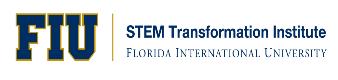 1. Otero, Pollock, McCray & Finkelstein, 2006, Van Dusen, Langdon & Otero, 2015
[Speaker Notes: Otero, Pollock, McCray & Finkelstein, 2006, Van Dusen, Langdon & Otero, 2015]
LA as mediators of science learning in active learning environments
Jonassen & Rohrer-Murphy  (1999)
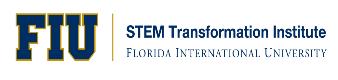 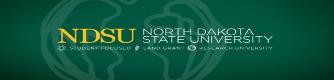 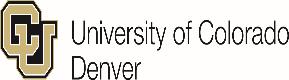 Jonassen & Rohrer-Murphy  (1999)
LA as mediators of science learning in active learning environments
Jonassen & Rohrer-Murphy  (1999)
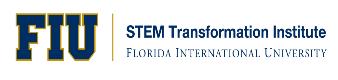 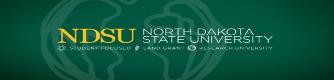 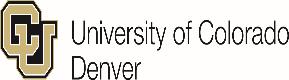 Jonassen & Rohrer-Murphy  (1999)
LA as mediators of science learning in active learning environments
Student
Jonassen & Rohrer-Murphy  (1999)
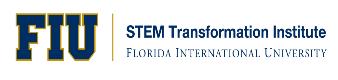 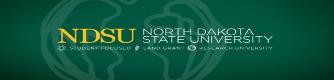 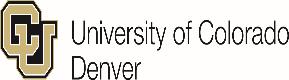 Jonassen & Rohrer-Murphy  (1999)
LA as mediators of science learning in active learning environments
Student
Learning
Jonassen & Rohrer-Murphy  (1999)
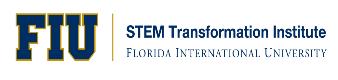 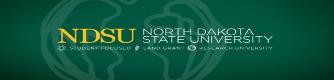 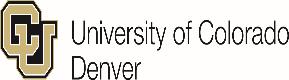 Jonassen & Rohrer-Murphy  (1999)
LA as mediators of science learning in active learning environments
LA as mediators
Student
Learning
Jonassen & Rohrer-Murphy  (1999)
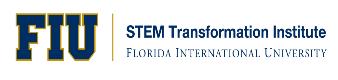 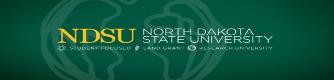 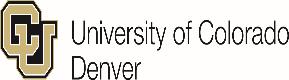 Jonassen & Rohrer-Murphy  (1999)
LA as mediators of science learning in active learning environments
LA as mediators
Learning gains, course retention, persistence in major
Student
Learning
Jonassen & Rohrer-Murphy  (1999)
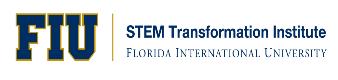 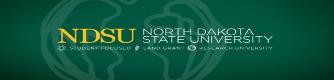 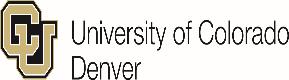 Jonassen & Rohrer-Murphy  (1999)
LA as mediators of science learning in active learning environments
LA as mediators
Learning gains, course retention, persistence in major
Student
Learning
Jonassen & Rohrer-Murphy  (1999)
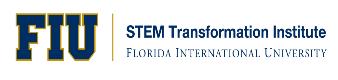 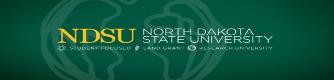 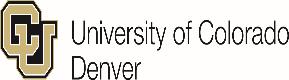 Jonassen & Rohrer-Murphy  (1999)
LA as mediators of science learning in active learning environments
LA as mediators
Learning gains, course retention, persistence in major
Student
Learning
Jonassen & Rohrer-Murphy  (1999)
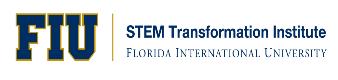 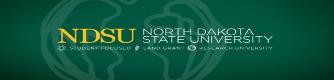 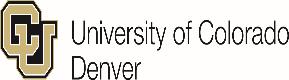 Jonassen & Rohrer-Murphy  (1999)
LA as mediators of science learning in active learning environments
LA as mediators
Learning gains, course retention, persistence in major
Student
Learning
LA Responsibilities
Jonassen & Rohrer-Murphy  (1999)
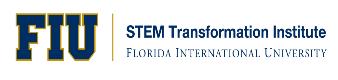 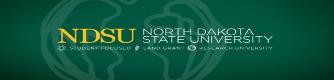 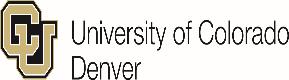 Jonassen & Rohrer-Murphy  (1999)
LA as mediators of science learning in active learning environments
LA as mediators
Learning gains, course retention, persistence in major
Student
Learning
LA, students and instructors
LA Responsibilities
Jonassen & Rohrer-Murphy  (1999)
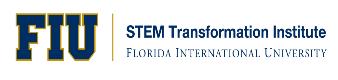 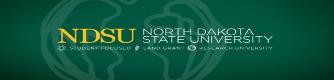 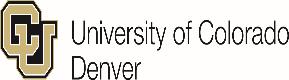 Jonassen & Rohrer-Murphy  (1999)
LA as mediators of science learning in active learning environments
LA as mediators
Learning gains, course retention, persistence in major
Student
Learning
LA, students and instructors
Negotiated classroom interaction rules
LA Responsibilities
Jonassen & Rohrer-Murphy  (1999)
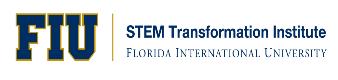 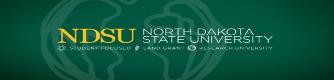 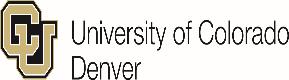 Jonassen & Rohrer-Murphy  (1999)
LA as mediators of science learning in active learning environments
LA as mediators
Learning gains, course retention, persistence in major
Student
Learning
LA, students and instructors
Negotiated classroom interaction rules
LA Responsibilities
Jonassen & Rohrer-Murphy  (1999)
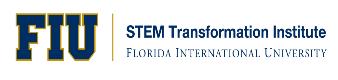 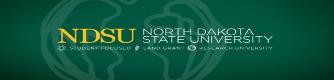 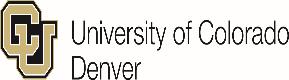 Jonassen & Rohrer-Murphy  (1999)
LA as mediators of science learning in active learning environments
LA as mediators
Learning gains, course retention, persistence in major
Student
Learning
LA, students and instructors
Negotiated classroom interaction rules
LA Responsibilities
Jonassen & Rohrer-Murphy  (1999)
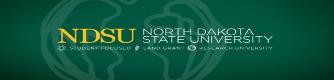 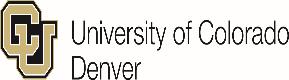 Research summary
Purpose of the study: to establish the role of LA in terms of Activity Theory.
Research questions: 
What are student perceptions of LA roles in the classroom?
What are faculty perceptions of LA roles in the classroom?
How to interpret their roles in activity theory.
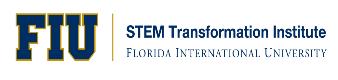 Research summary
Research Design: Comparative case study research.               
Participants: 462 undergraduate students, 37 LA and 5 instructors.
Instructors had 1-5 years experience teaching with LA in their classrooms.
1 Physics, 2 Biology, & 2 Chemistry lower division courses.
Research Instruments: Students surveys and  instructor interviews.
Face validation of survey items  through student interviews.
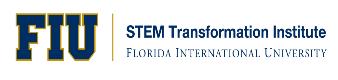 Data analysis
Triangulation of data to compare agreement between instructors, students and LA . 
Further classification of  LA roles into three main roles that promote student learning in active learning classrooms.
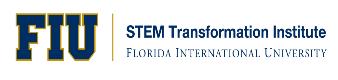 mediating student understanding
Students perceive LA as mediators of student understanding.
Never- the instructor has not asked me to do this activity in this course
Sometimes- the instructor asks me to do this activity less than weekly
 Often- The instructor asks me to do this activity at least once a week
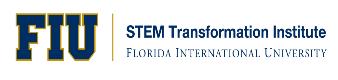 [Speaker Notes: In all 5 courses, majority of  student indicate that this role happens often (5 different contexts we conclude that LA mediate student understanding)]
Mediating Student understanding
“LA probe or ask leading questions in order to guide students when answering questions.”- Instructor 2 

“LA clarify things that are said which the students may not understand.” – Instructor 5 

Instructors agree that LA mediate student understanding.
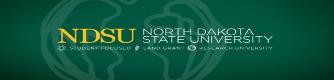 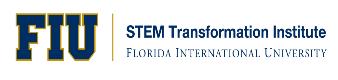 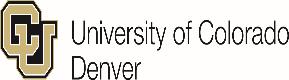 Mediating STUDENT success
Students perceive LA as mediators of student success
Never- the instructor has not asked me to do this activity in this course
Sometimes- the instructor asks me to do this activity less than weekly
 Often- The instructor asks me to do this activity at least once a week
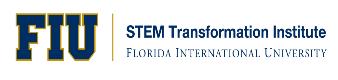 Mediating student success
“LA speak about themselves during the first lecture and say what they did to be successful in the class.” - Instructor 4

“ LA talk to students about how to be successful in the course.” - Instructor 3 
Instructors agree that LA mediate student success.
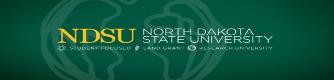 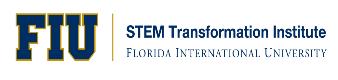 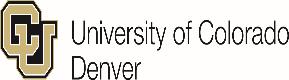 Mediating Classroom motivation
Students perceive LA as mediators of classroom motivation.
Never- the instructor has not asked me to do this activity in this course
Sometimes- the instructor asks me to do this activity less than weekly
 Often- The instructor asks me to do this activity at least once a week
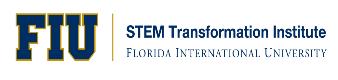 Mediating classroom motivation
“ LA are instructed to ask students to think about past experiences, what they have done in previous classes and how that ties in to the material being covered.” – Instructor 1 
Instructors agree that LA mediate classroom motivation.
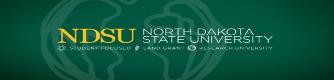 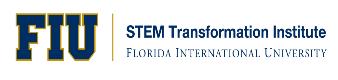 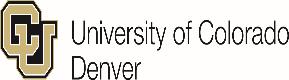 Student
UNDERSTANDING LA:  ACTIVITY THEORY CONTEXT
Learning
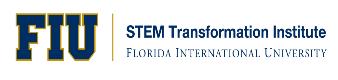 CONCLUSION/IMPLICATIONs
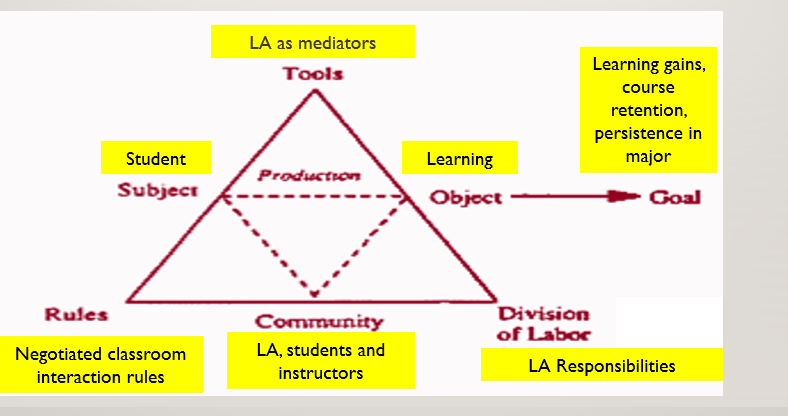 Foundation for continuing development of  activity theory model for LA engagement in the science classrooms.
Helpful for instructors while planning LA-mediated  activities in the classroom for more meaningful classroom interaction.
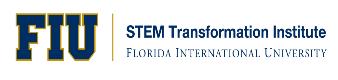 Thank you!
More on this:
PERC Poster Presentation (A48)
Date: Wednesday July 26, 2017
Time: 4:00 P.M.
Location: Event Center 1
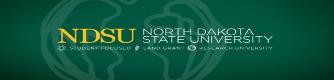 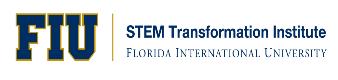 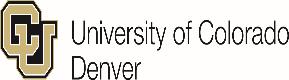